Тема 10. Інформаційне забезпечення і консультаційна діяльність на світових ринках продовольства
Підготувала : 
доцент Бабічева Олена Іванівна
Визначальною ознакою сучасного економічного розвитку є формування нової системи господарювання, у якій роль головного виробничого ресурсу відіграє інформація, а роль вирішального чинника виробництва — знання
Інформація - будь-які відомості та/або дані, які можуть бути збережені на матеріальних носіях або відображені в електронному вигляді;
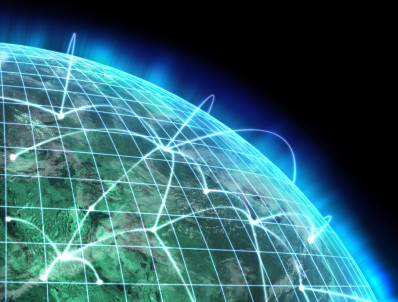 Законодавча база інформаційної діяльності
Конституція України, 
Закон України “Про інформацію” від 02.10.1992 № 2657-XII 
Закон України "Про науково-технічну інформацію" від 25.06.1993 № 3322-XII
Закон України “Про рекламу” 03.07.1996 № 270/96-ВР 
Закон України “Про інформаційні агентства” від 28.02.1995 № 74/95-ВР
Закон України “Про інформацію”
Основні види інформаційної діяльності
створення, 
збирання, 
одержання,
 зберігання,
 використання,
 поширення,
 охорона  та захист інформації.
До особливостей інформації як товару належать такі:
інформацію можна продати, залишивши її у попереднього власника;
володіння інформацією не є гарантією абсолютного права на її використання;
ціна інформації прямо не залежить від місця,
      часу та способу її використання;
цінність інформації на момент її створення та в час продажу здебільшого невідома і зазвичай визначається після використання;
цінність однієї інформації може бути різною для різних користувачів;
інформація здатна приносити користь, функціонально не пов’язану з витратами на її виробництво;
інформація не втрачається в процесі використанні, але морально застаріває.
Головні постачальники інформаційних послуг на товарному ринку
доступність надійної ринкової інформації може допомогти учасникам аграрного ринку:
Скоротити ризики, пов’язані з продажем. 
Прийняти рішення де продавати продукцію. Для прийняття обґрунтованого рішення де продавати потрібна наявність інформації про ринкові кон’юнктуру на різних територіально розрізнених ринках, та в різних ланках маркетингового ланцюга. Також необхідне розуміння маркетингових витрат, які виникають у кожному випадку.
Перевірити чи відповідають пропоновані ціни ринковим.
Прийняти рішення чи зберігати вироблену продукцію. Якщо доступна інформація про цінові сезонні коливання, виробник може спрогнозувати розвиток ціни і прийняти рішення про час продажу зібраного урожаю. 
Прийняти рішення коли виробляти. 
Прийняти рішення про виробництво нових видів продукції.
Ціновий моніторинг аграрного ринку
– це система збору, обробки, зберігання і розповсюдження оперативної інформації про ціни попиту і пропозиції на аграрних товарних ринках та про тенденції розвитку цих ринків. Також сюди може включатися інформація, необхідна для прийняття цінових рішень – обсяги експорту і імпорту, обсяги виробництва, рівень запасів).
В світі відбувається перехід до інформаційної економіки і економіки знань. Компаніям,в тому числі тим, що займаються інформаційними технологіями, все важче встигати за відслідковуванням тих явищ і процесів, які можуть вплинути на їх діяльність. Тому їм все важче приймати рішення. Існує дві тенденції у вирішенні цієї проблеми:
компанії звертаються за допомогою до зовнішніх аналітиків і консультантів, в тому числі тих, що допомагають автоматизувати роботу з інформацією (аутсорсинг).
Компанії рухаються в напрямку інсорсингу, а в компаніях починають піднімати питання про доцільність високої залежності від зовнішніх джерел інформації при підготовці важливих рішень.
Служба аграрного маркетингу Міністерства сільського господарства США.
При Міністерстві сільського господарства США існує Служба аграрного маркетингу, яка займається збором, обробкою і поширенням інформації при ринки сільськогосподарської продукції. Служба готує звіти, які містять інформацію про ціни, зміни попиту і пропозиції, загальний стан ринку, прогнози розвитку ринку по кількох видах аграрної продукції. Інформація є доступною усім бажаючим і безкоштовною.
Таку систему започатковано у 1940 році, фінансується вона державою з федерального бюджету. Інформація збирається штатними співробітниками – репортерами федеральної служби, офіси яких розташовані по всій території країни. Між більшістю штатів уклали угоди про сприяння у збиранні, здійсненні аналізу і поширенні ринкової інформації.
Інформація збирається і аналізується в розрізі місцевих, регіональних і міжнародних ринків. Звіти складаються щоденно, двічі на тиждень, щотижня, щомісячно і щорічно. Термінологія, а також методологія збору інформації і складання звіту уніфікована.
На місцевому рівні репортери збирають інформацію і щодня заносять її до інформаційного звіту, який одразу пересилається через комп’ютерну мережу для подальшої обробки, а також стає доступною через мережу Інтернет, пресу, телебачення, інформаційні агентства тощо. Інформація збирається від покупців і продавців шляхом особистого спілкування, особистого моніторингу цін угод на аукціонах ринках, та ін. Інформація надається на добровільній основі учасниками ринку. Зібрану інформацію репортери оперативно оцінюють і аналізують, враховують вплив окремих угод на ціни і обсяги продажу, рівень достовірності даних, зміни в попиті і пропозиції, вплив погодних умов, асортимент ті інші чинники. Для цього репортери мають високу кваліфікацію в питаннях ринкового аналізу.
Аналогічні системи діють у Європейському Союзі, Росії, країнах Прибалтики, Польщі, Чехії, Румунії тощо. В Україні з 1996 року існував проект технічної допомоги, який фінансувався АМР США, із створення подібної системи при допомозі Міністерства сільського господарства США. Такі служби були створені у обласних центрах Вінницької, Львівської, Луганської, Одеської, Сумської областей, а також у п’яти районах кожної з цих областей. Інформація щоденно збиралася на рівні районів, передавалася на обласний рівень і в подальшому – у Міністерство сільського господарства і продовольства України. Після завершення проекту така система не була підтримана державним фінансуванням і перестала існувати.
+Після цього проекту вже Міністерство аграрної політики видало наказ №72 від 23 травня 2000 року про розробку і затвердження в кожному регіоні України програми створення служб цінового моніторингу на регіональному і районних рівнях. Наказом також затверджені Основні засади створення та розвитку системи цінового моніторингу в АПК України. При вивченні даної теми необхідно ознайомитися з цим наказом міністерства.
Джерела: Міністерство сільського господарства США; Міністерство аграрної політики України; www.aris.ru.
Консультаційна діяльність (консалтинг) на аграрному ринку – надання консультацій суб’єкту аграрного ринку з окремих питань господарської діяльності, включаючи розробку відповідних рекомендацій, обґрунтування рішень і допомогу в їх реалізації (імплементації). Організація, яка займається консультаційною діяльністю, носить назву “консультаційної” компанії або фірми.
Консультаційна компанія – самостійна комерційна організація (як правило, юридична особа), основним видом діяльності якої є надання консультаційних послуг на платній основі.
консультаційні послуги поділяються на групи:

Загальне управління — оцінка системи управління і її ефективності, стратегічне планування, організаційна структура, розвиток організації, оцінка конкурентоспроможності, управління нововведеннями, бізнес-планування, управління проектами та ін.
Адміністративна діяльність — аналіз роботи управлінського персоналу, планування робочих приміщень і їх оснащення, департаментизація, методи управління та ін.
Фінансове управління — побудова або удосконалення системи обліку, зниження собівартості продукції або послуг, оподаткування, оцінка ефективності інвестицій, грошова оцінка активів або підприємства та ін.

Управління персоналом — підбір персоналу, підвищення кваліфікації кадрів, оцінка роботи персоналу, формування корпоративної культури, мотивація та ін.

Маркетинг — дослідження ринків, аналіз каналів збуту, стратегія і тактика маркетингу, діяльність конкурентів, розробка нових видів продукції і упаковки, ціноутворення, управління збутом, післяпродажне обслуговування, реклама, корпоративний імідж і стосунки з громадськістю тощо.
Виробництво — використання обладнання і його технічне обслуговування, розміщення виробництва, організація виробництва, удосконалення виробничих технологій, планування і контроль виробничих процесів, організація закупівель, управління якістю, упаковка та ін.

Інформаційні технології — розробка або вибір і встановлення комп’ютерної системи управління окремими видами діяльності, корпоративні інформаційні системи, розробка і обслуговування Інтернет-сторінки та ін.

Спеціалізовані послуги — розвиток громадських і благодійних організацій, консультування державних установ тощо.
Суб’єкти консультування
+Крупні універсальні міжнародні компанії (консультують по широкому колу питань).
Міжнародні спеціалізовані компанії.
Місцеві універсальні і спеціалізовані компанії.
Індивідуальні консультанти.
Консультуючі викладачі і навчальні заклади.
Нетрадиційні консультанти (банки, постачальники, розробники програмного забезпечення, компанії реального бізнесу та ін.). Для таких компаній консультування є засобом стимулювання збуту або ж допоміжною послугою.